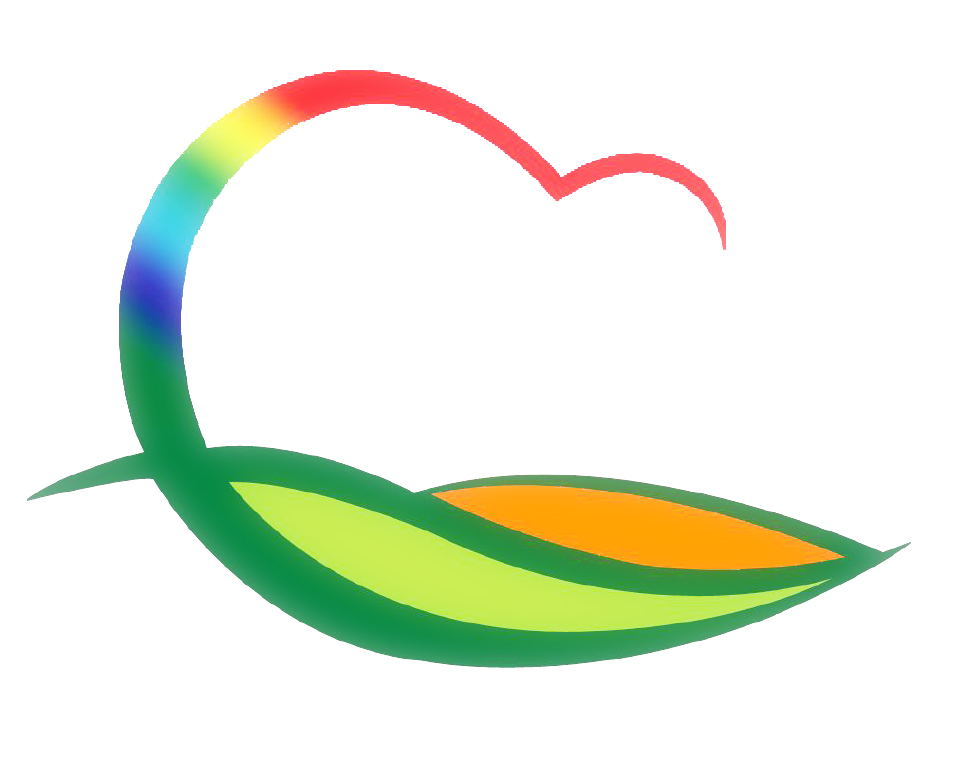 주간업무 (7.19. ~ 7.25.)
도 시 건 축 과
4-1. SK연수원 조성 업무협약 추진
참 석 자 : 10명(군수님 외 3명,  SK㈜부사장 외 5명)
일시/장소 : 7. 22.(목) 10:30 / 상황실
협약내용 : 지역발전을 위한 상생프로그램  개발 등
4-2. 황간 남성근린공원 진입로 확장공사 준공
대상지 : 황간면 남성리 547-2번지 일원
규모/사업비 : 군계획도로 확장 L=127m / 243백만원
4-3. 2021년도 주민생활 편익사업 발주
대 상 지 : 양강면 교동리 마을창고 포장공사 외 5건
사 업 비 : 160백만원
4-4. 자계리 풍경이 있는 농촌마을 만들기 사업 추진
대 상 지 : 용화면 자계리 639번지
사 업 비 : 300백만원(도비 90, 군비 210)
사업내용 : 치유의 방 및 농산물 판매장 건립
추진사항 : 사업 완료 현지 확인